МУНИЦИПАЛЬНОЕ БЮДЖЕТНОЕ ДОШКОЛЬНОЕ ОБРАЗОВАТЕЛЬНОЕ УЧРЕЖДЕНИЕ
«Детский сад № 8»
Волонтерское движение «Тихий тыл»
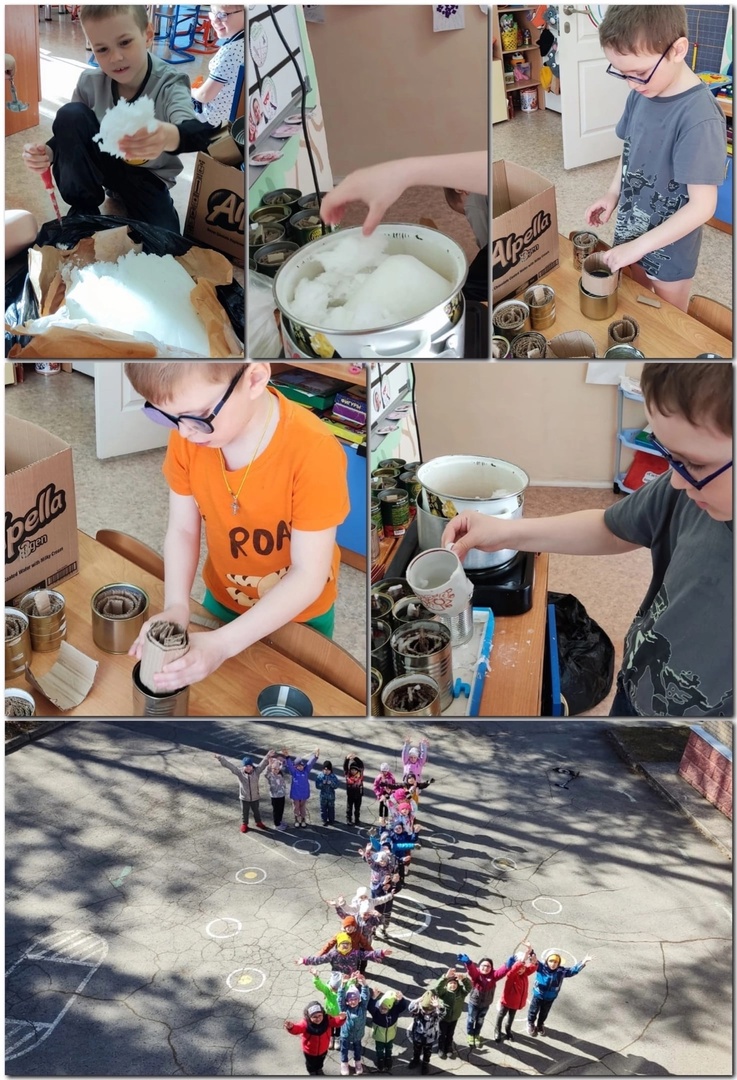 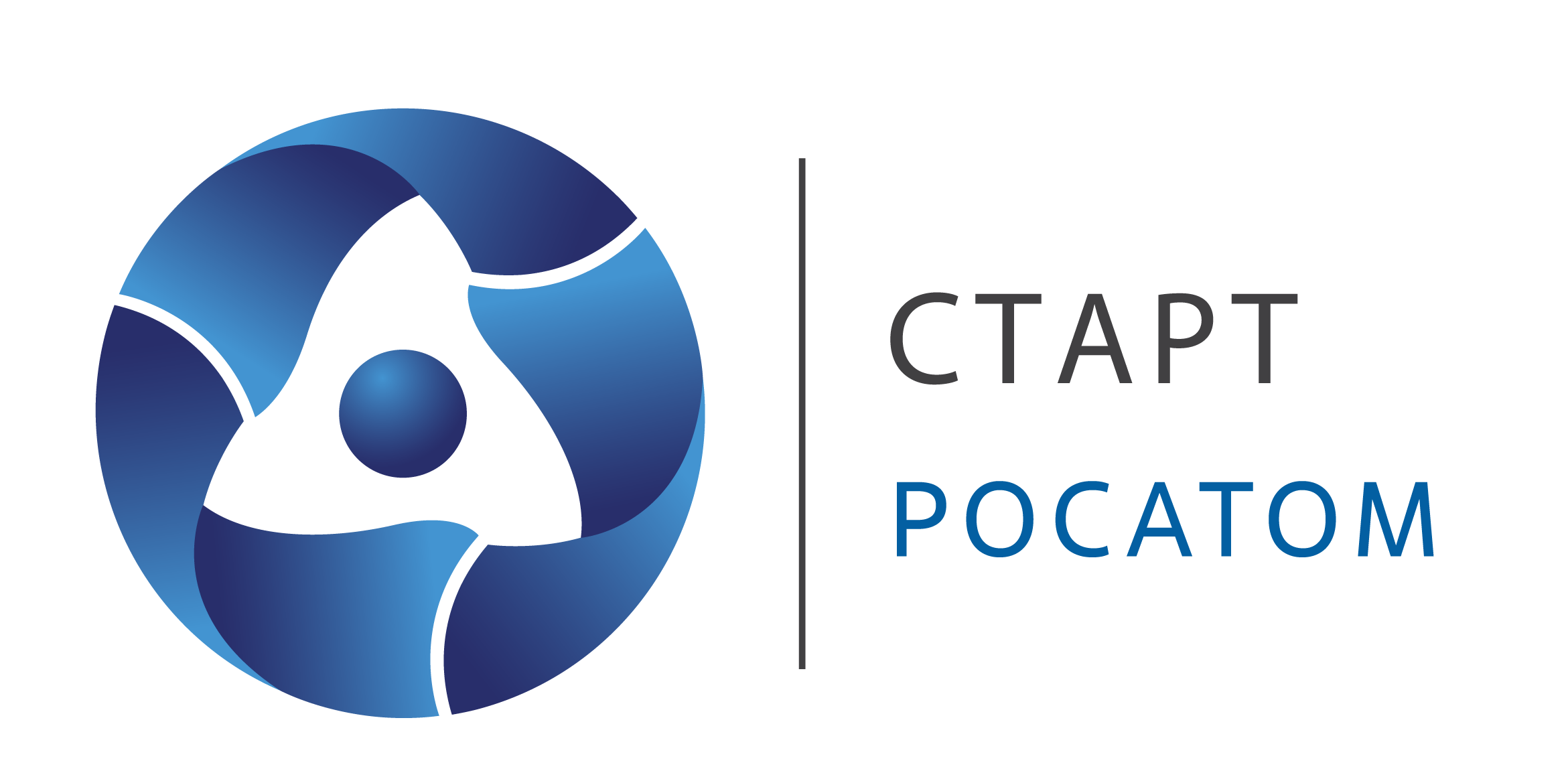 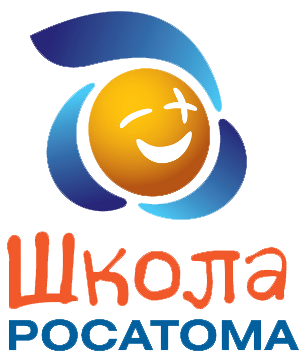 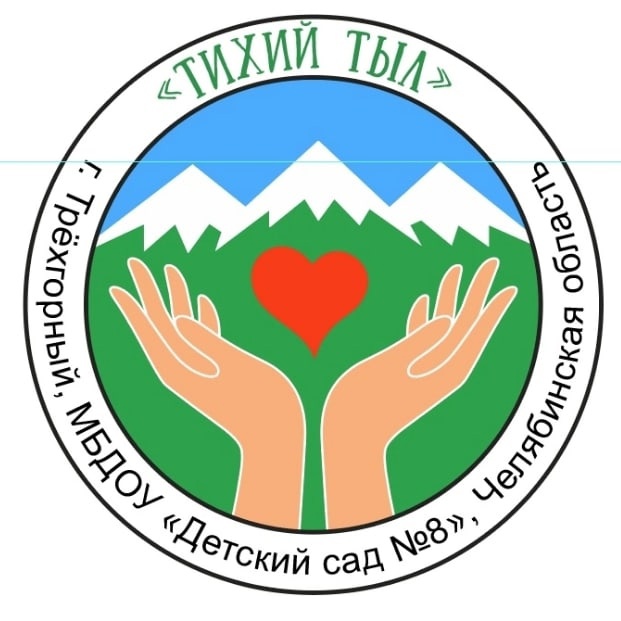 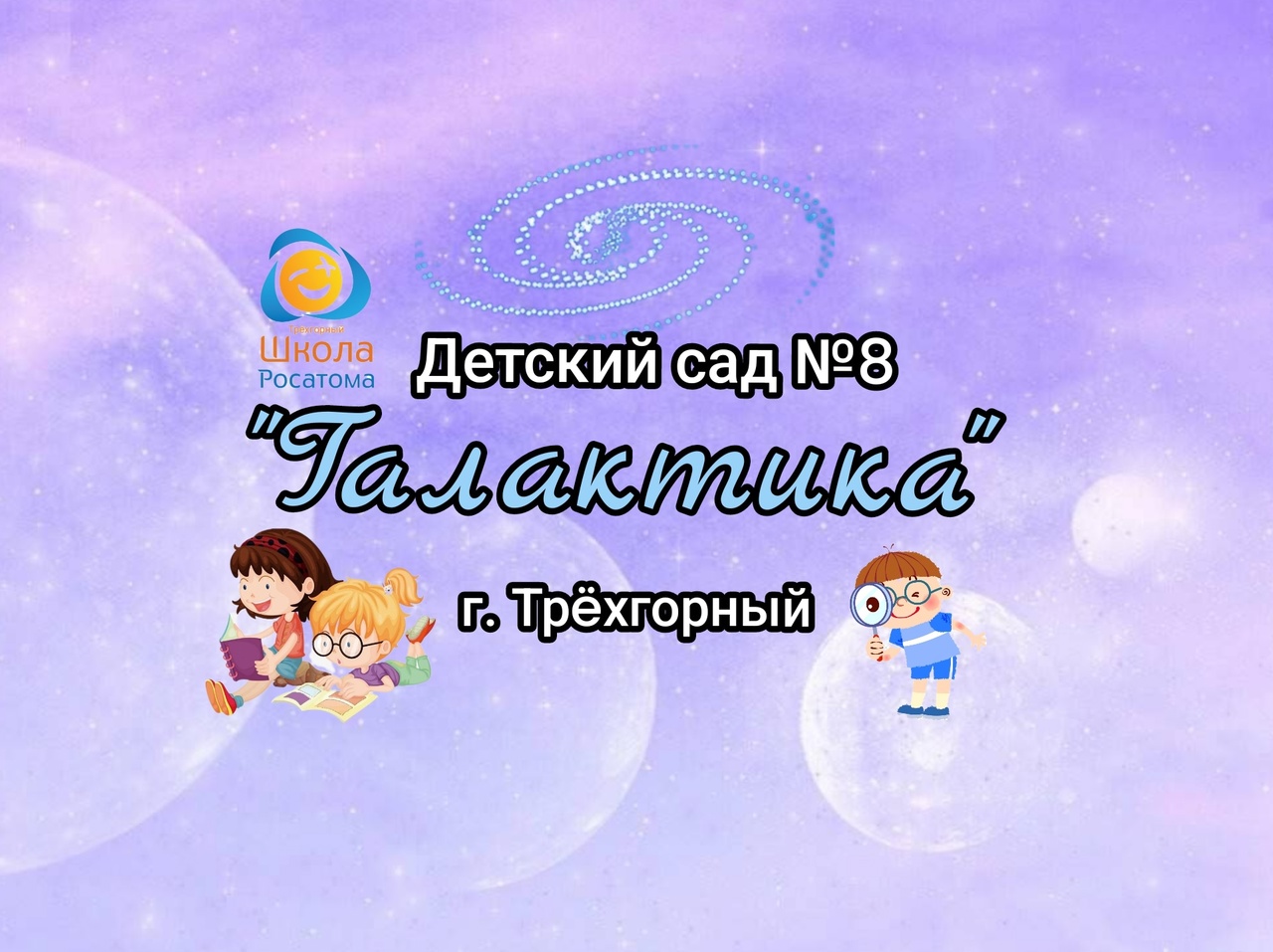 Цель волонтерского движения
Вовлечение и объединение взрослых и подрастающего поколения в патриотическую добровольческую деятельность с целью помощи участникам СВО и помощи военно-медицинским работникам приграничных госпиталей города Валуйки Белгородской области.
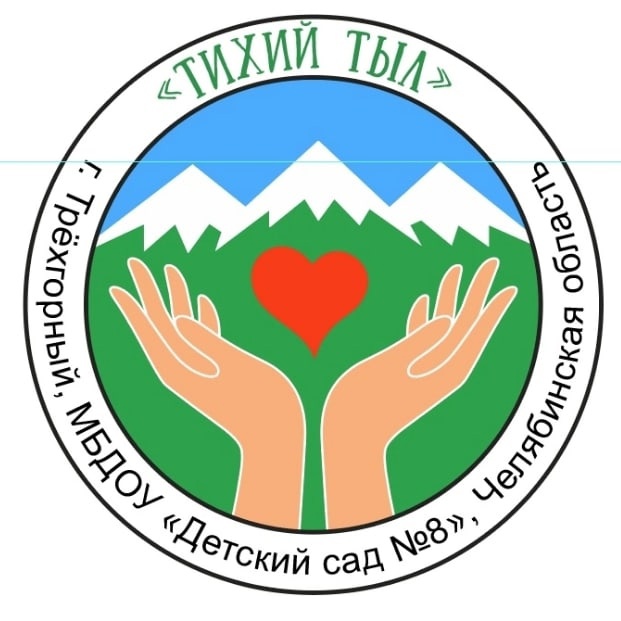 Задачи:
Изучить вопросы помощи, которую своими силами смогут оказывать взрослые и дети участникам СВО.
Изучить опыт других волонтерских объединений по формированию и заливке «Окопных»/ «блиндажных»/ «штурмовых» свечей, комплектации «сухого армейского душа» и изготовлению хирургического марлевого материала.
Распространить опыт и мастер-классы через СМИ (ТРК ТВС), социальные сети ВК и Одноклассники, сайт МБДОУ «Детский сад №*», привлекая жителей города и другие организации.
Информировать о проделанной работе.
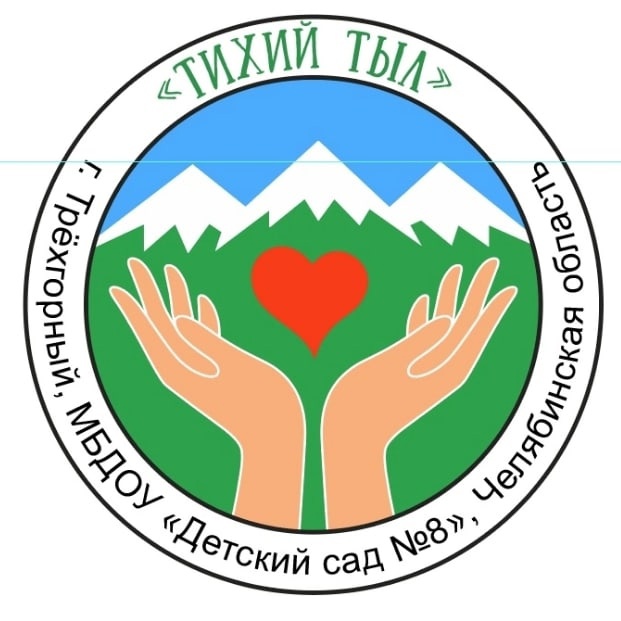 Эмблема волонтерского движения
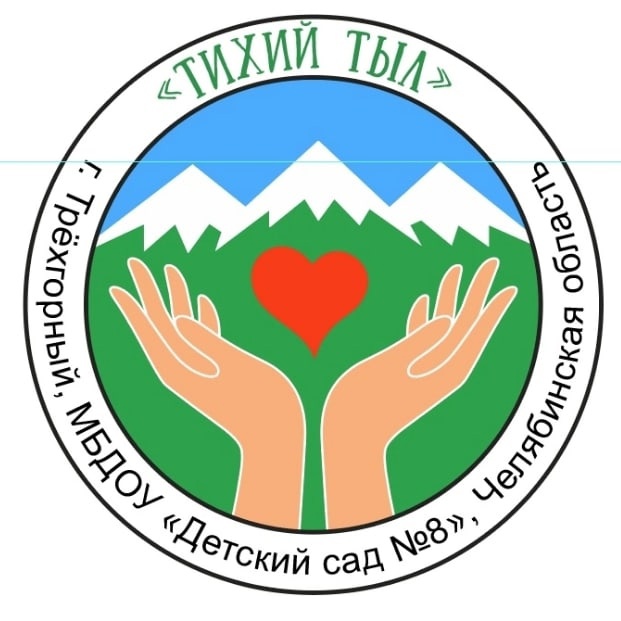 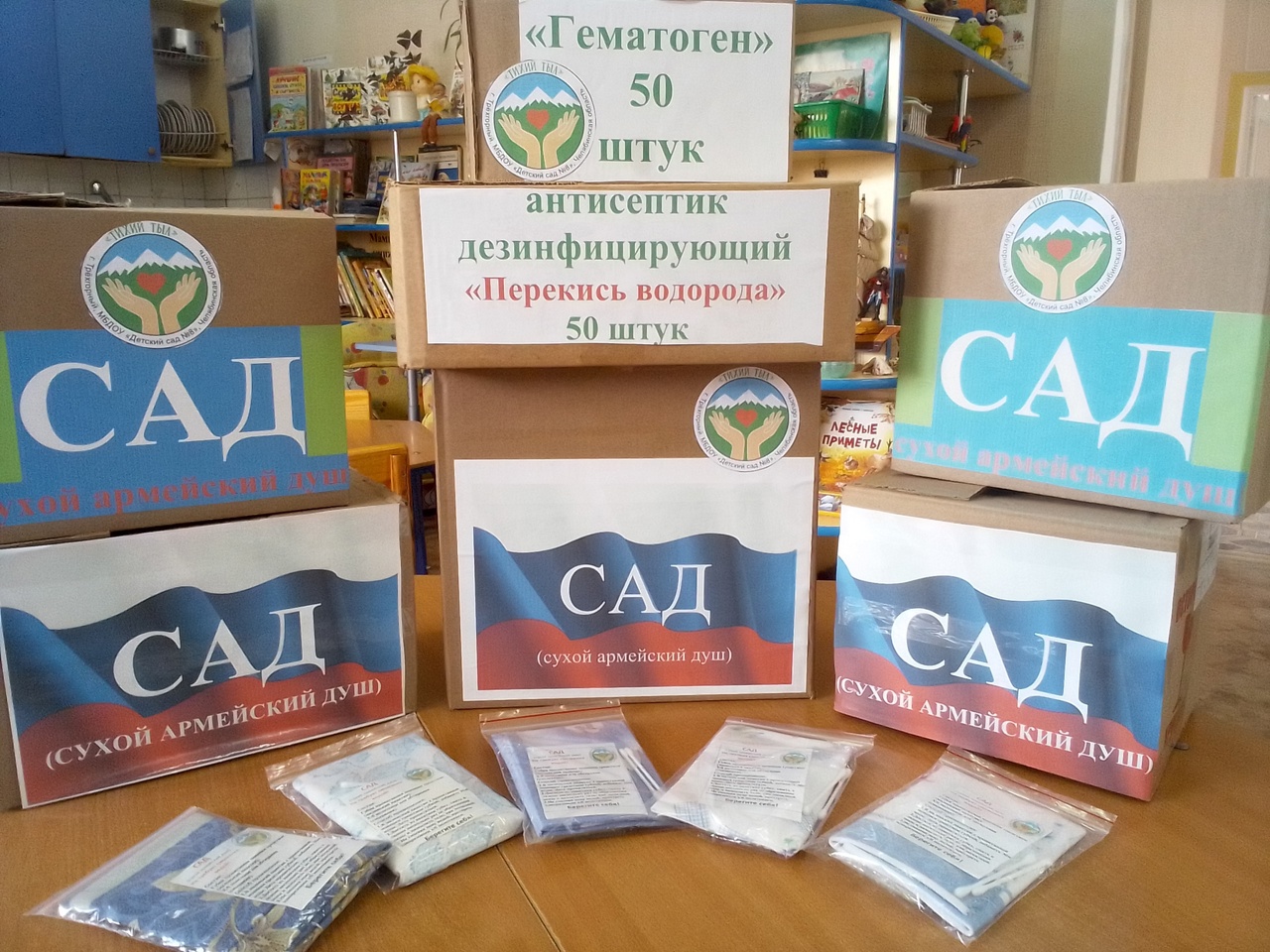 Волонтерское движение «Тихий тыл»
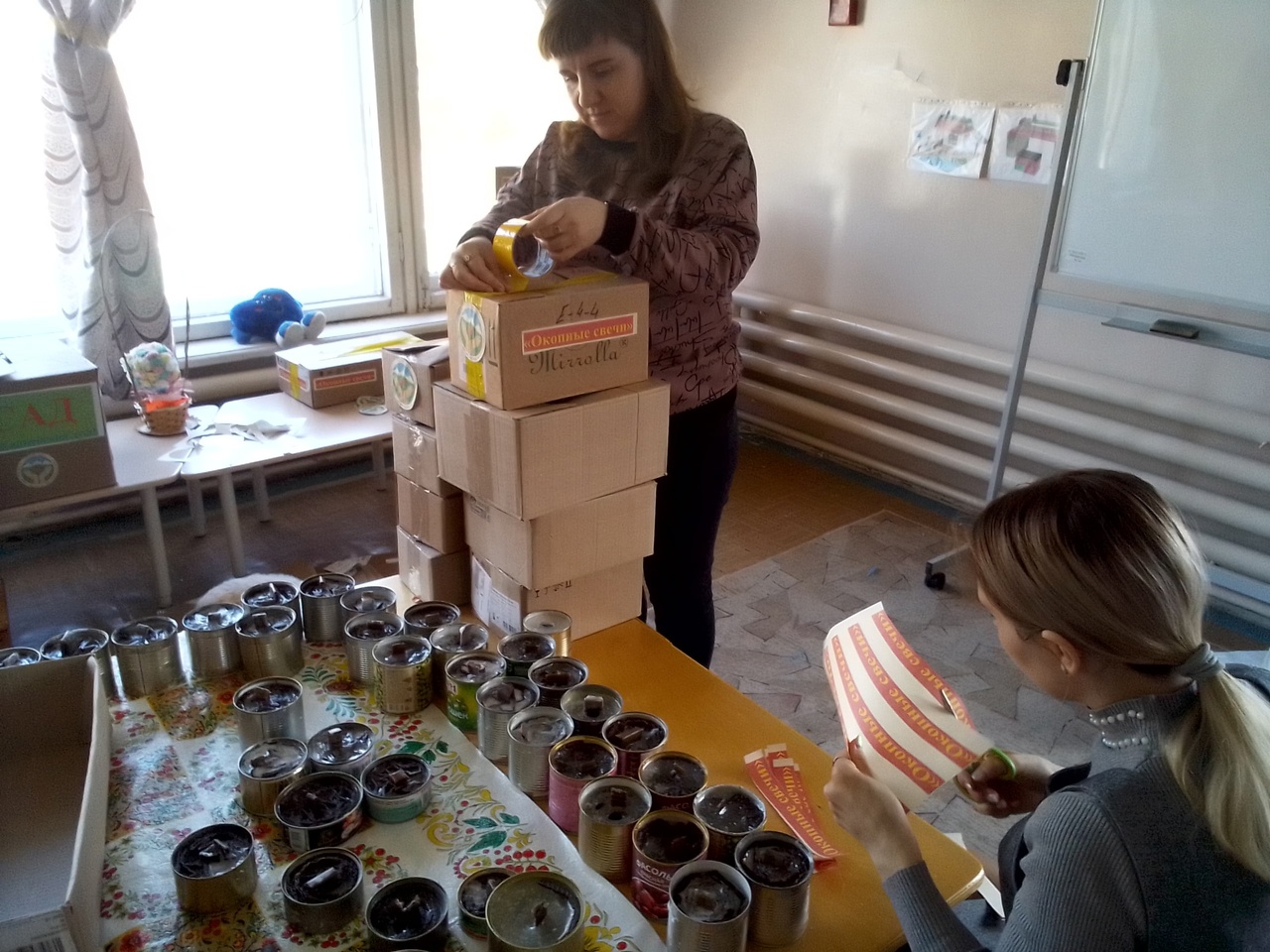 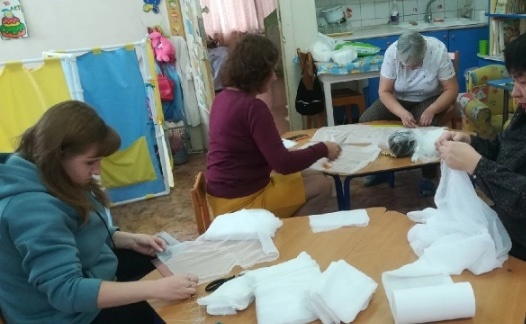 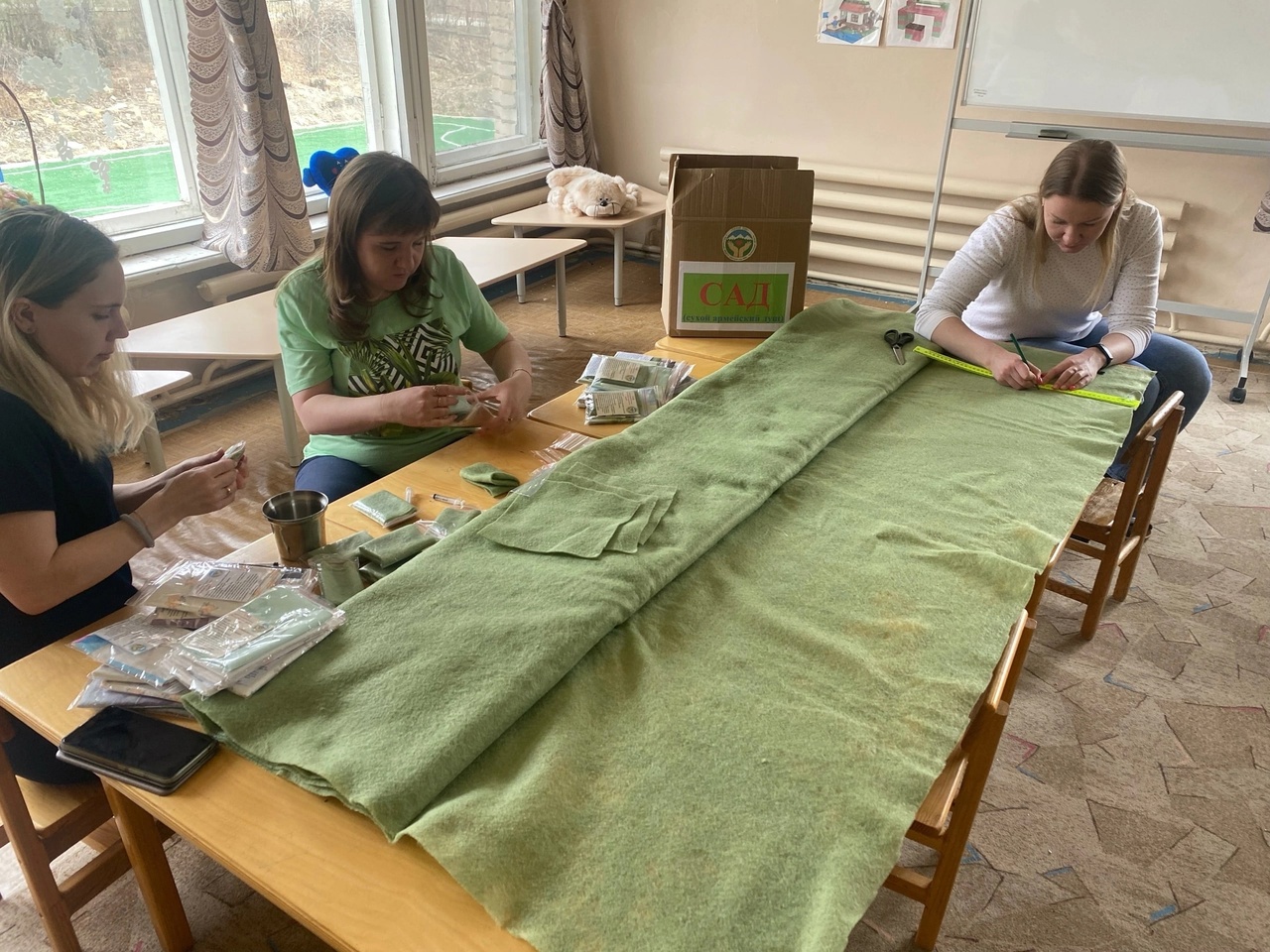 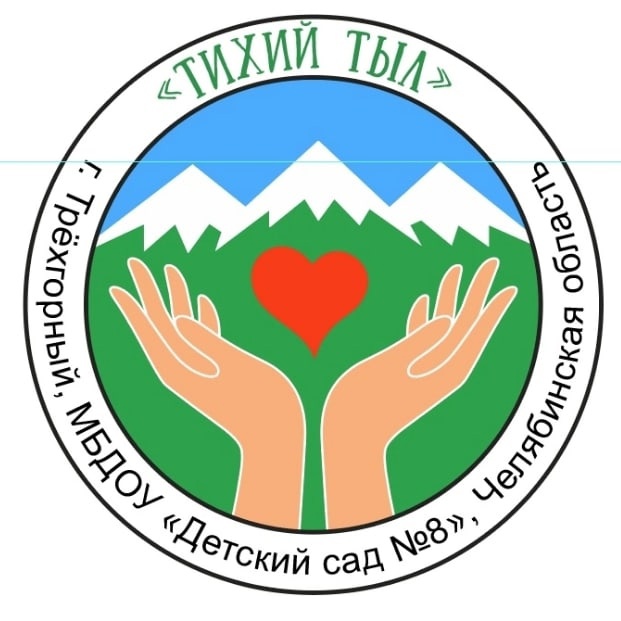 Совместная деятельность с детьми
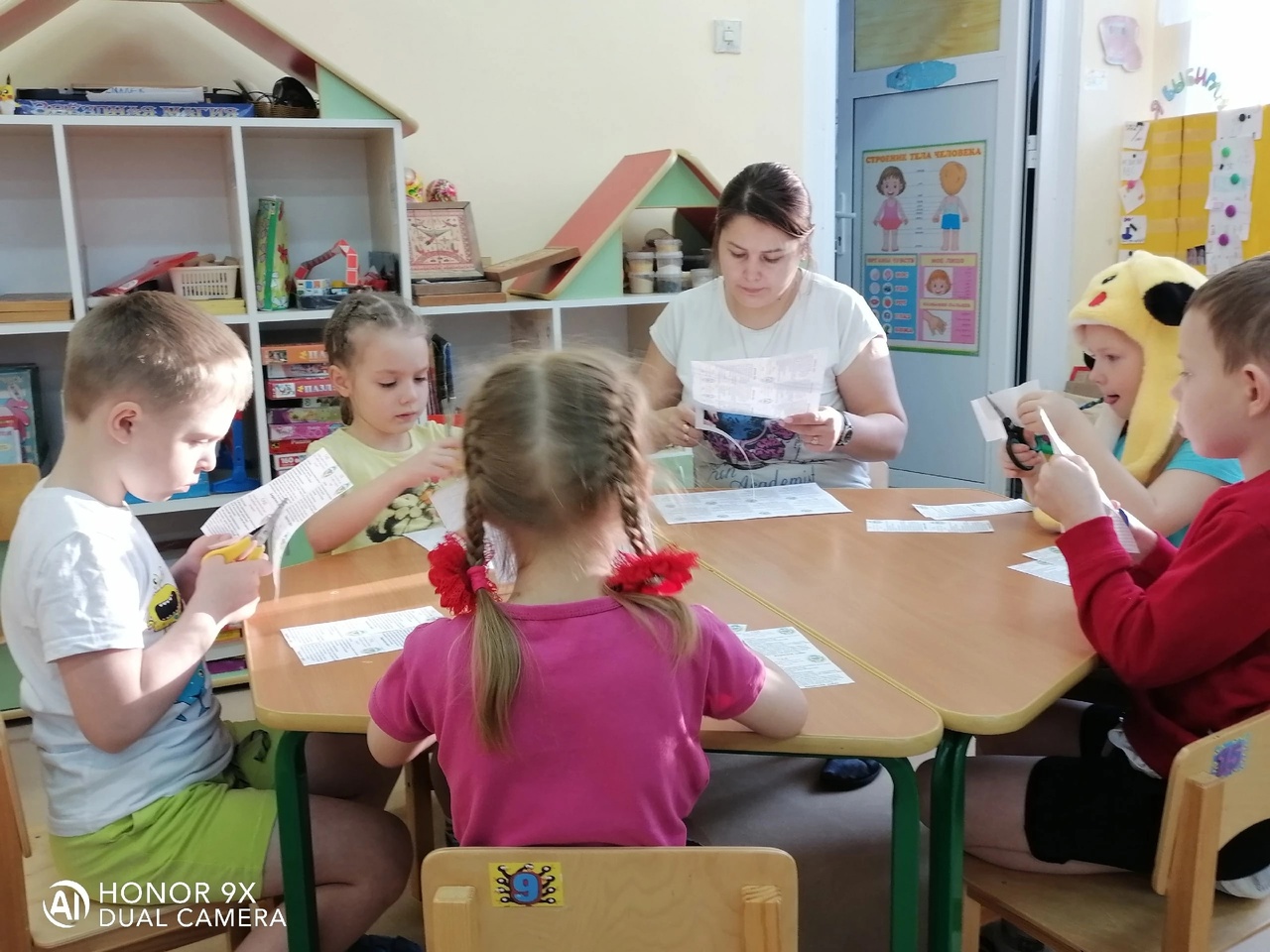 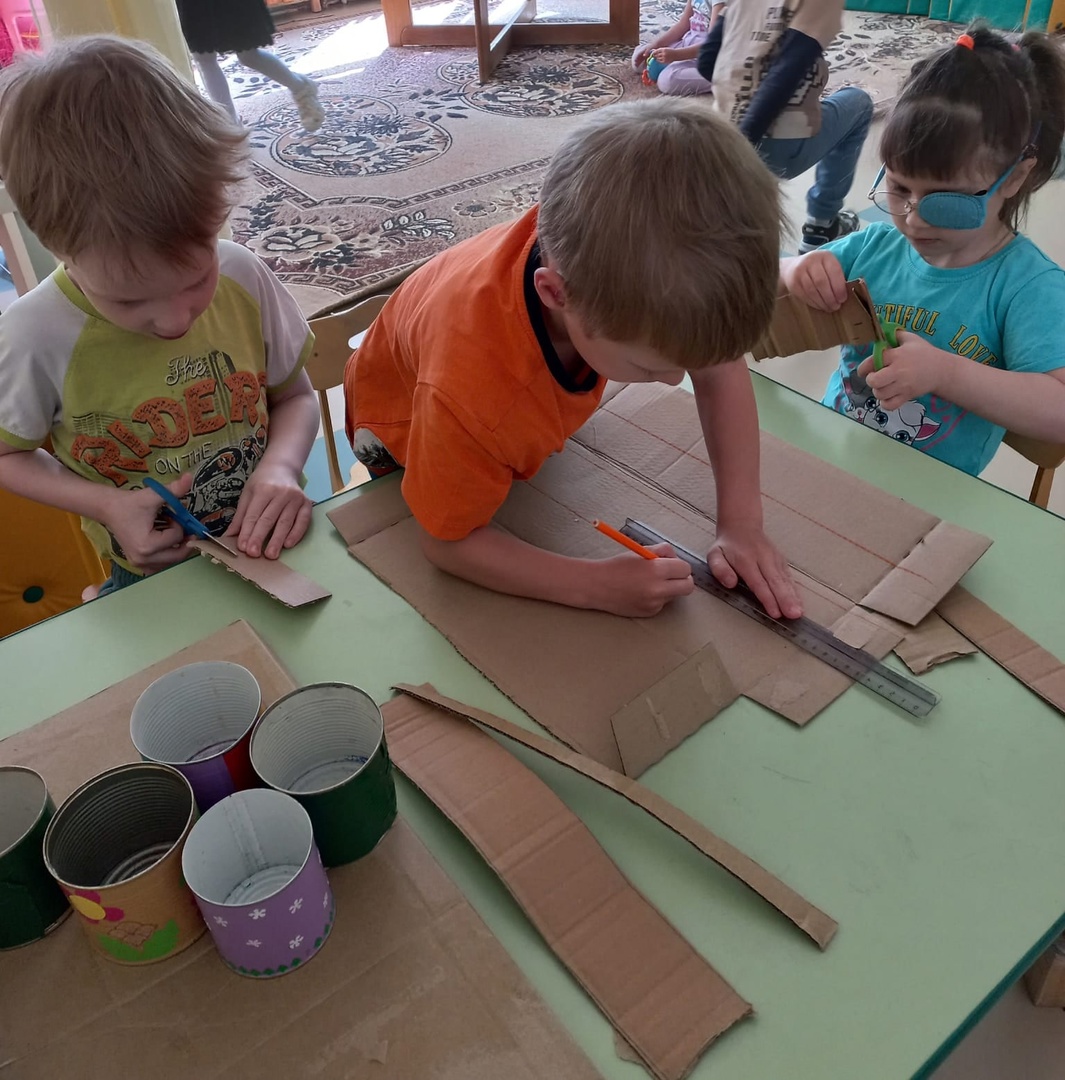 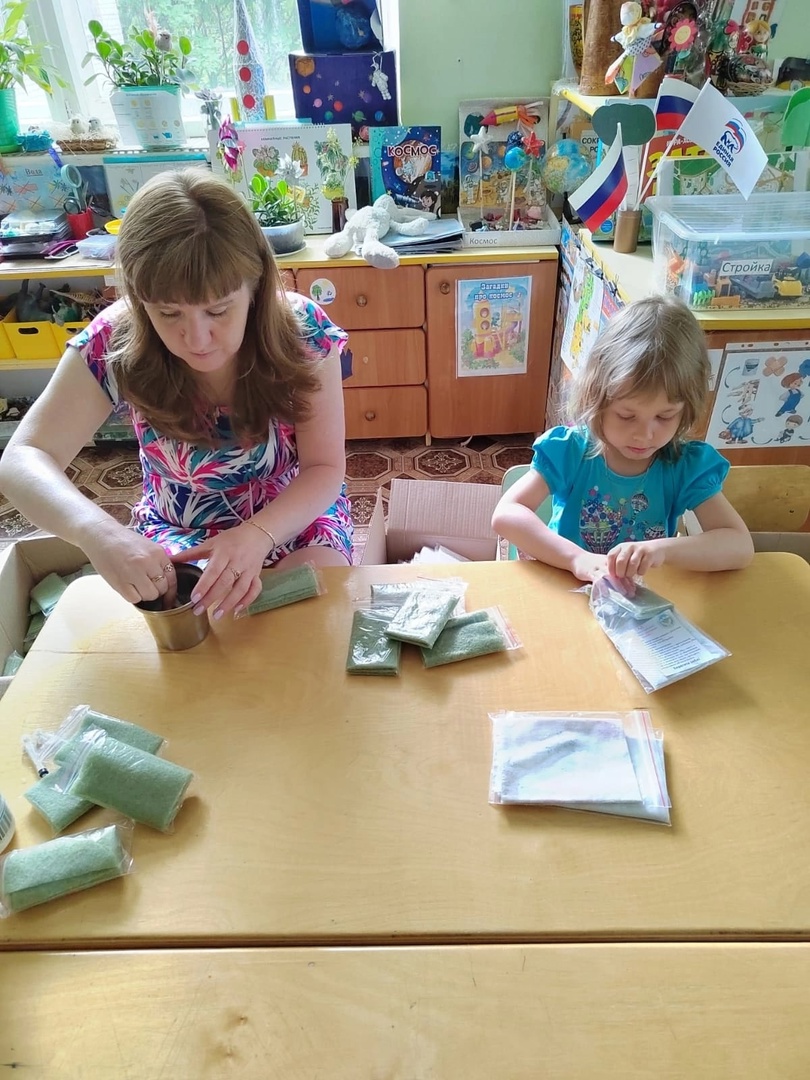 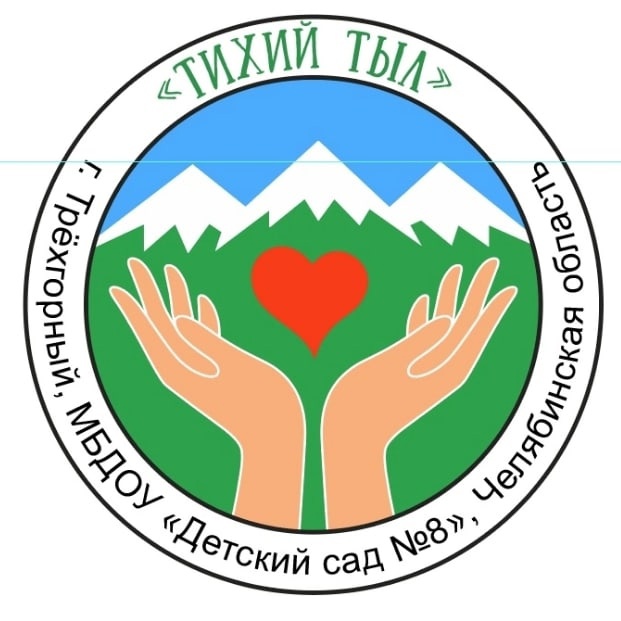 Мастер-классы
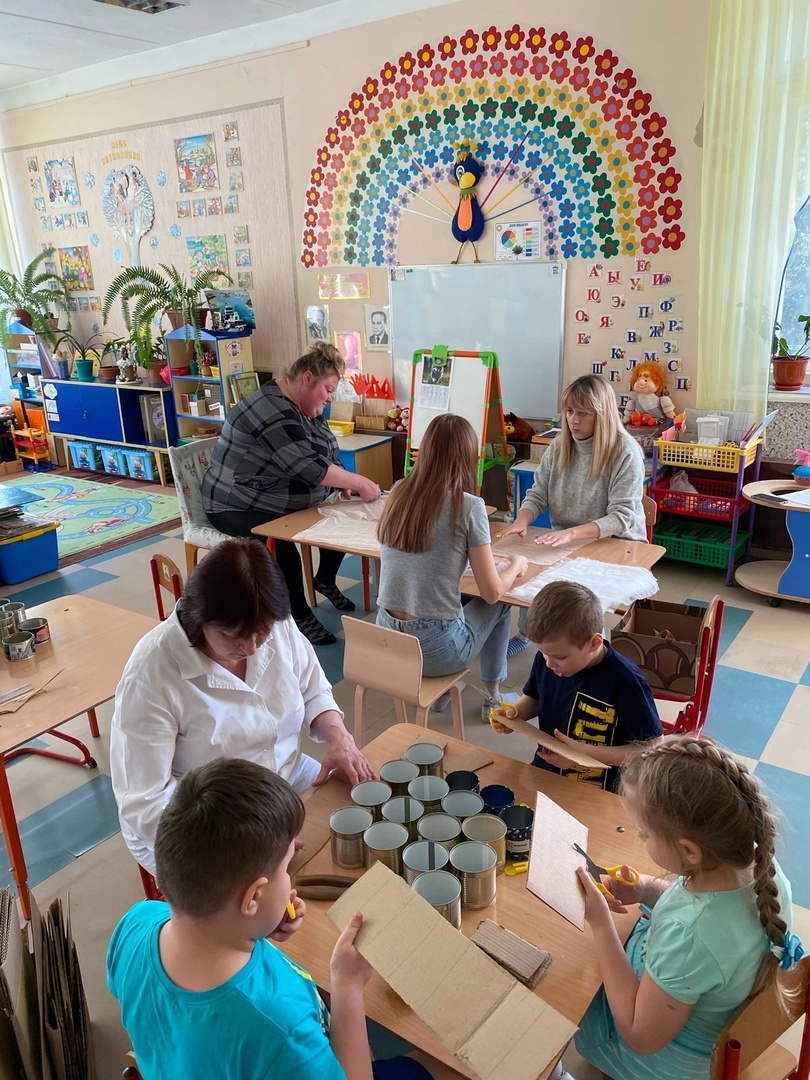 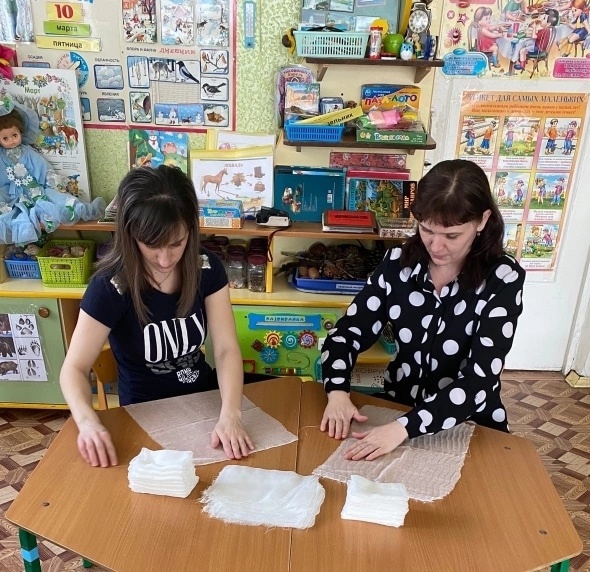 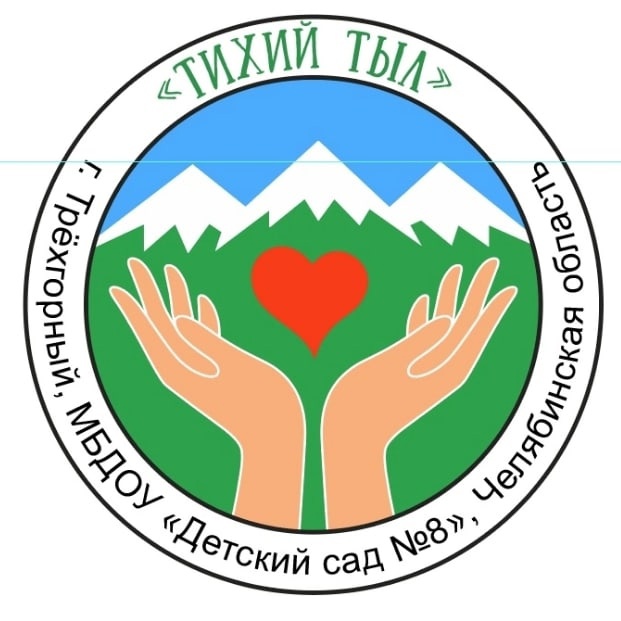 Патриотическое воспитание воспитанников ДОУ (создание оберегов, открыток, рисунков)
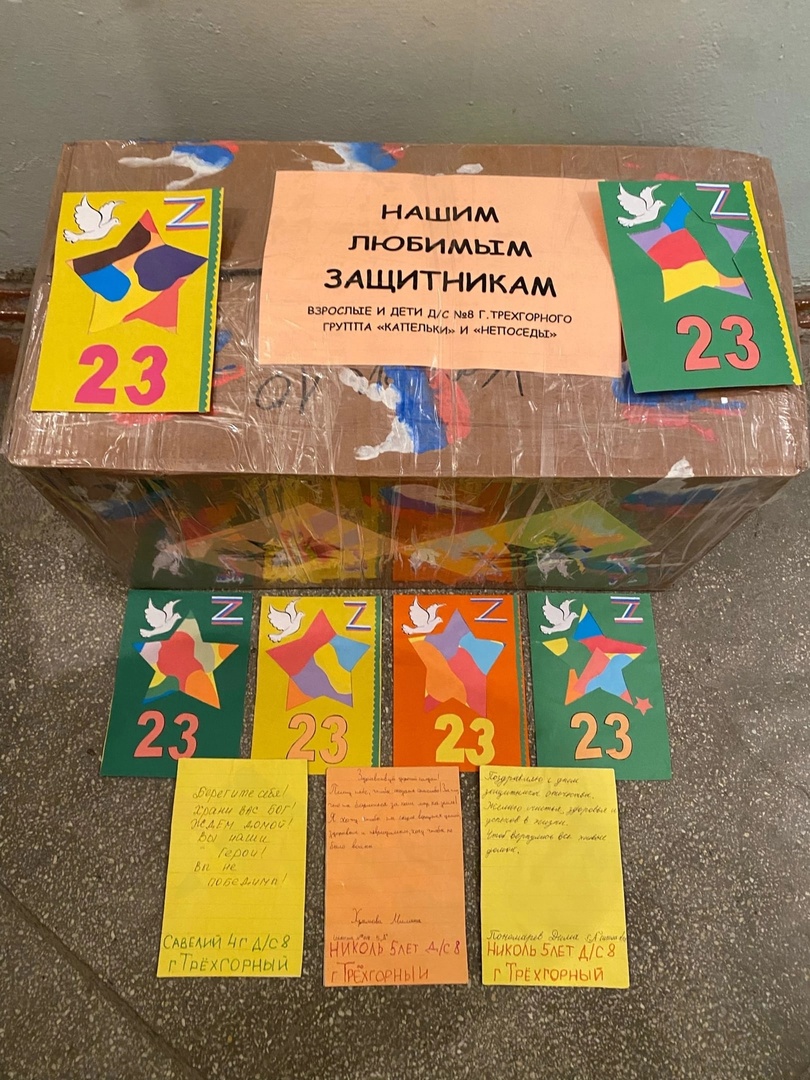 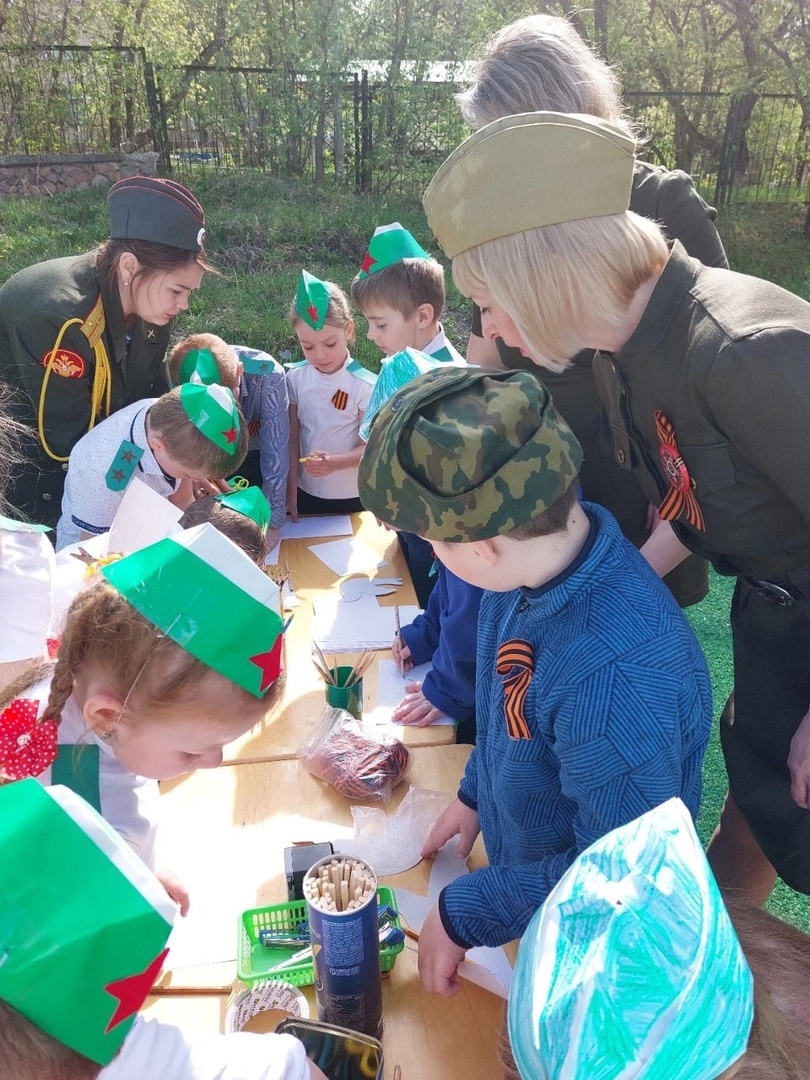 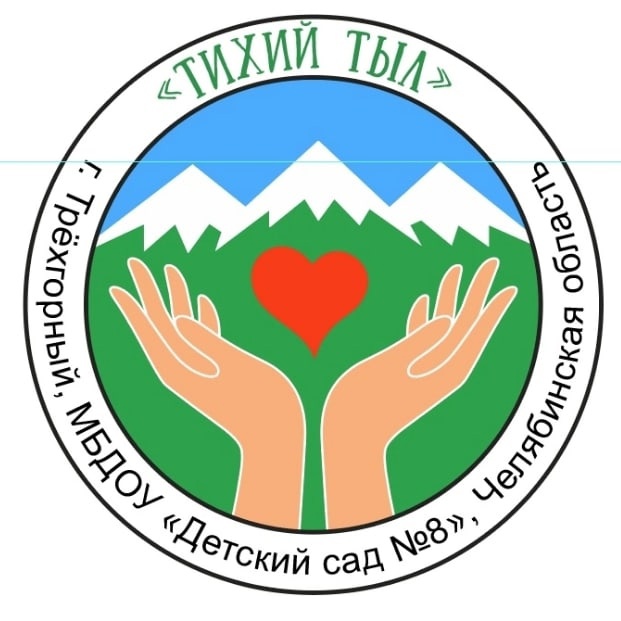 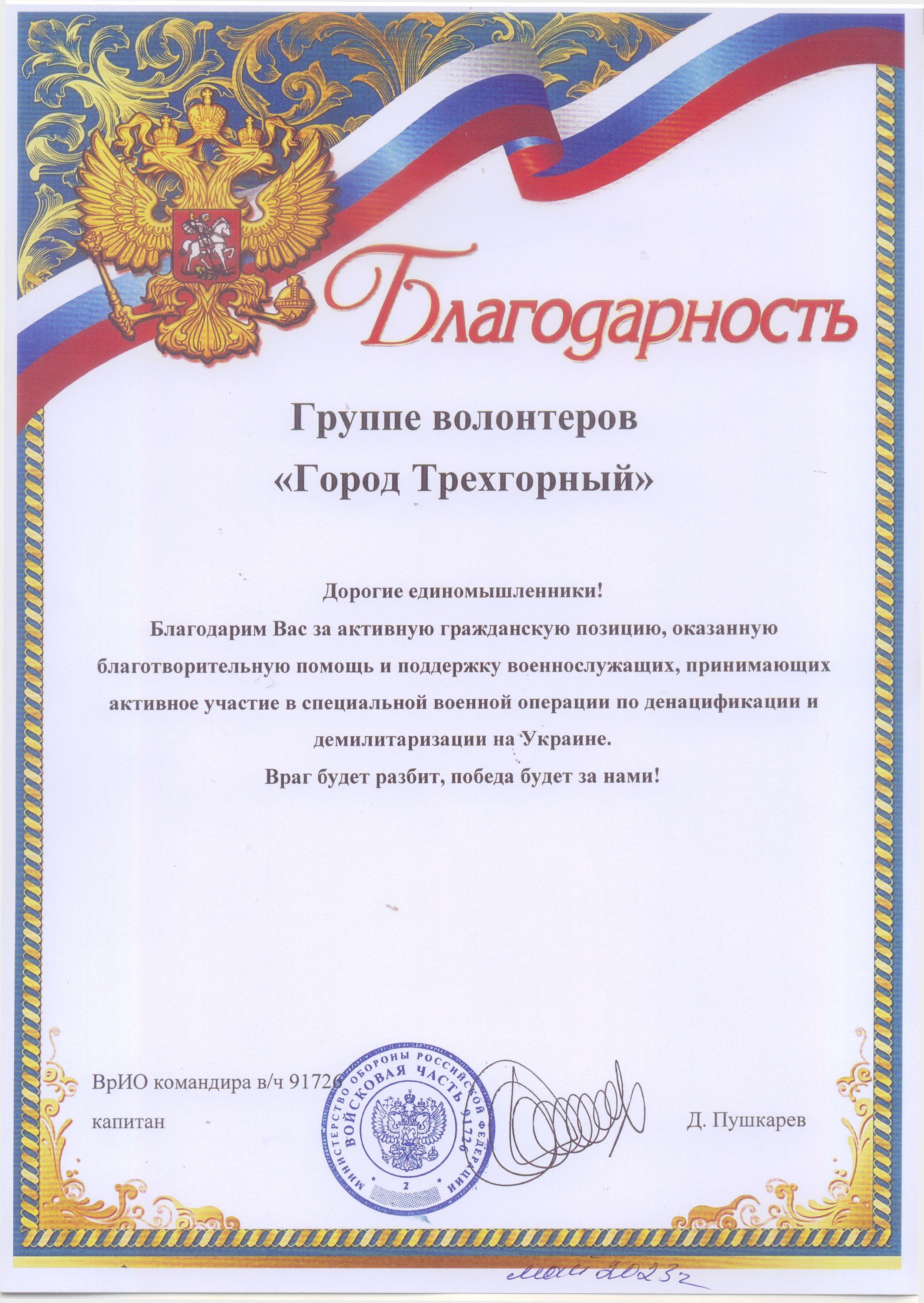 Обратная связь
https://vk.com/pvsvotrg
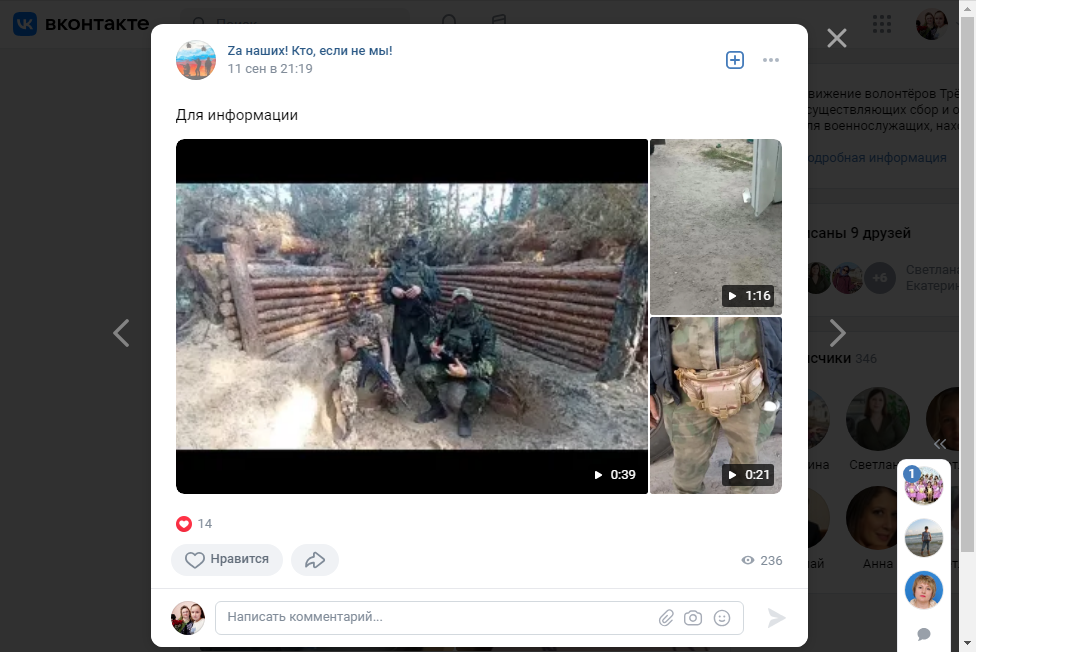 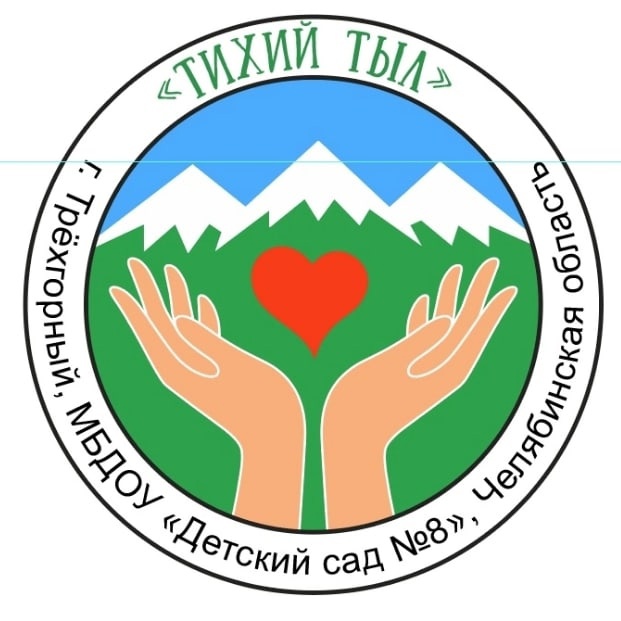 Гуманитарный груз собранный  волонтерским движением «Тихий тыл»
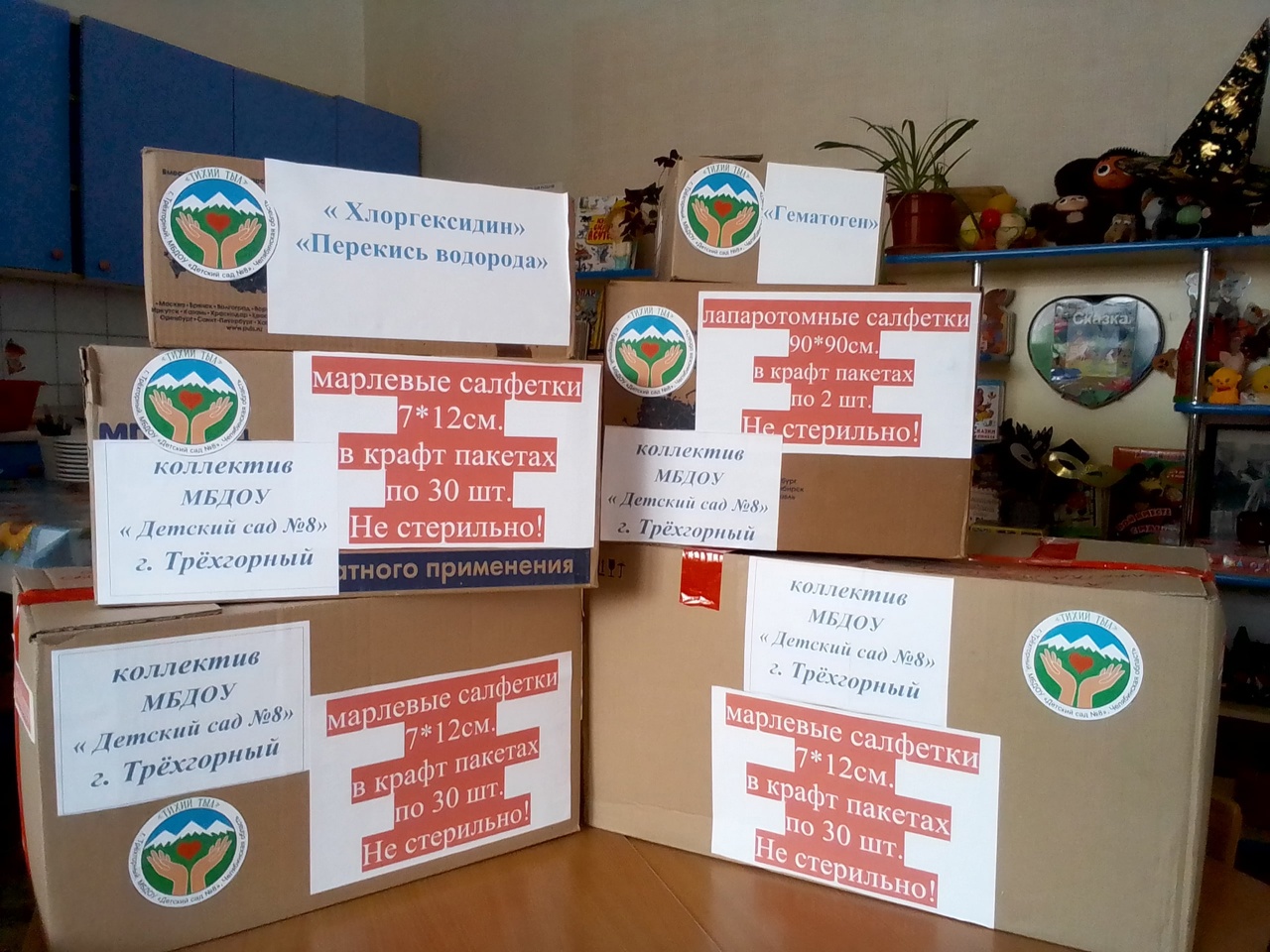 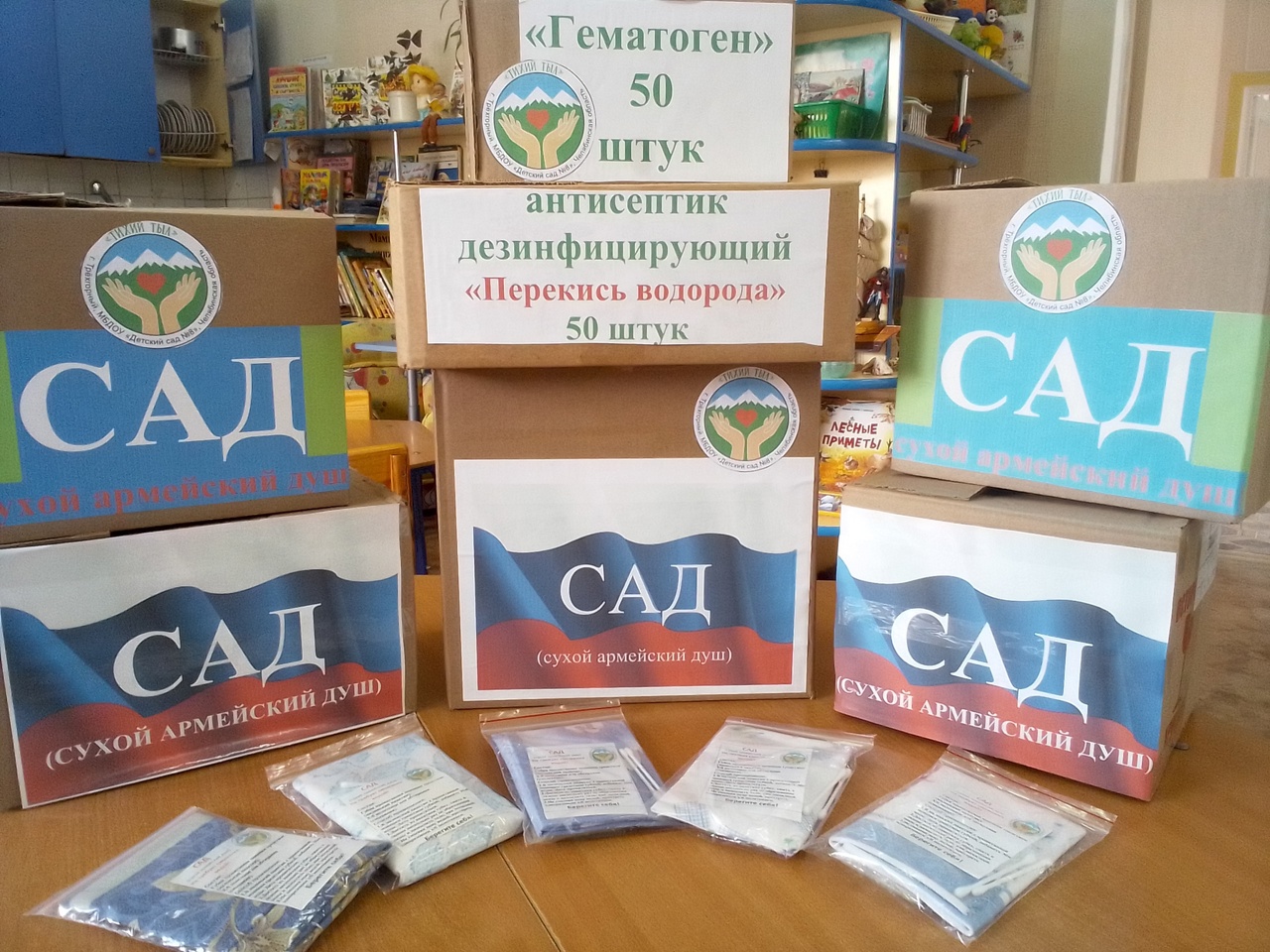 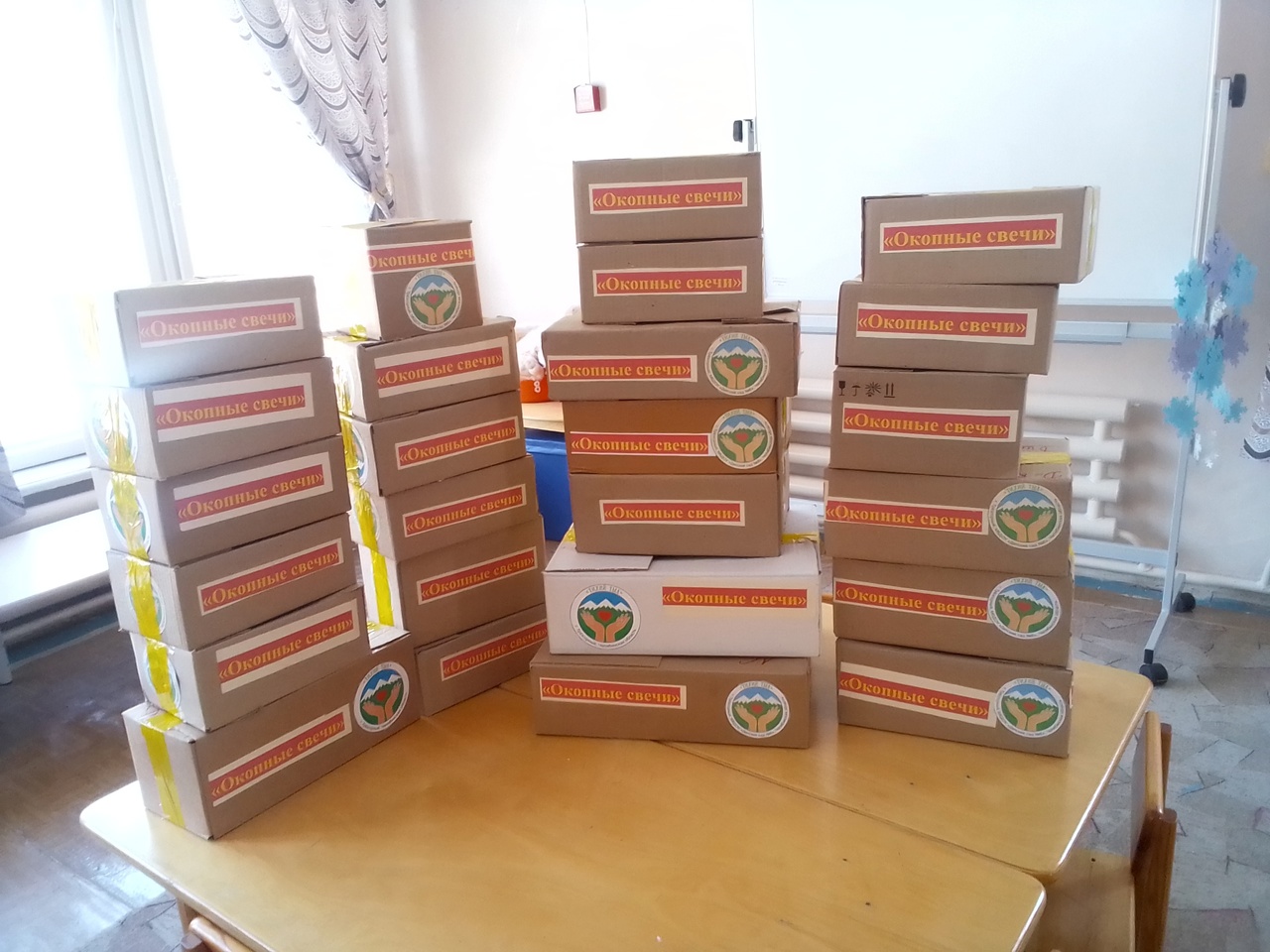 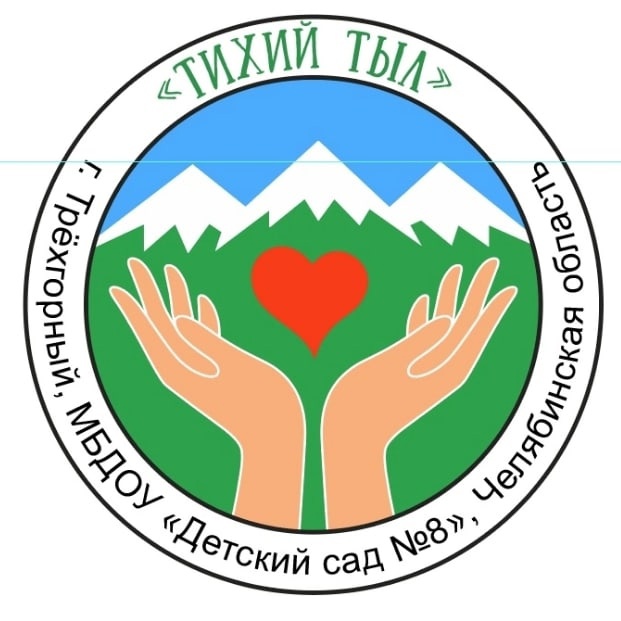